Diverse Societies in Africa
African peoples develop diverse societies as theyadapt to varied environments.
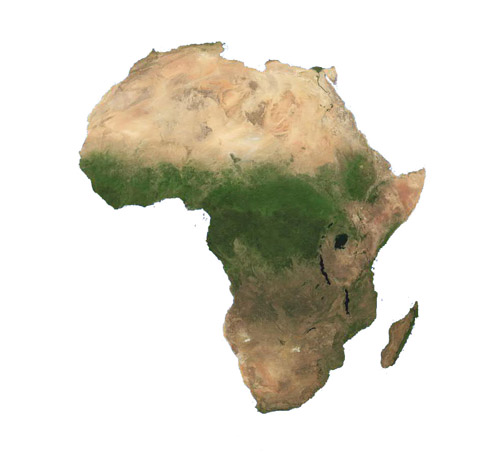 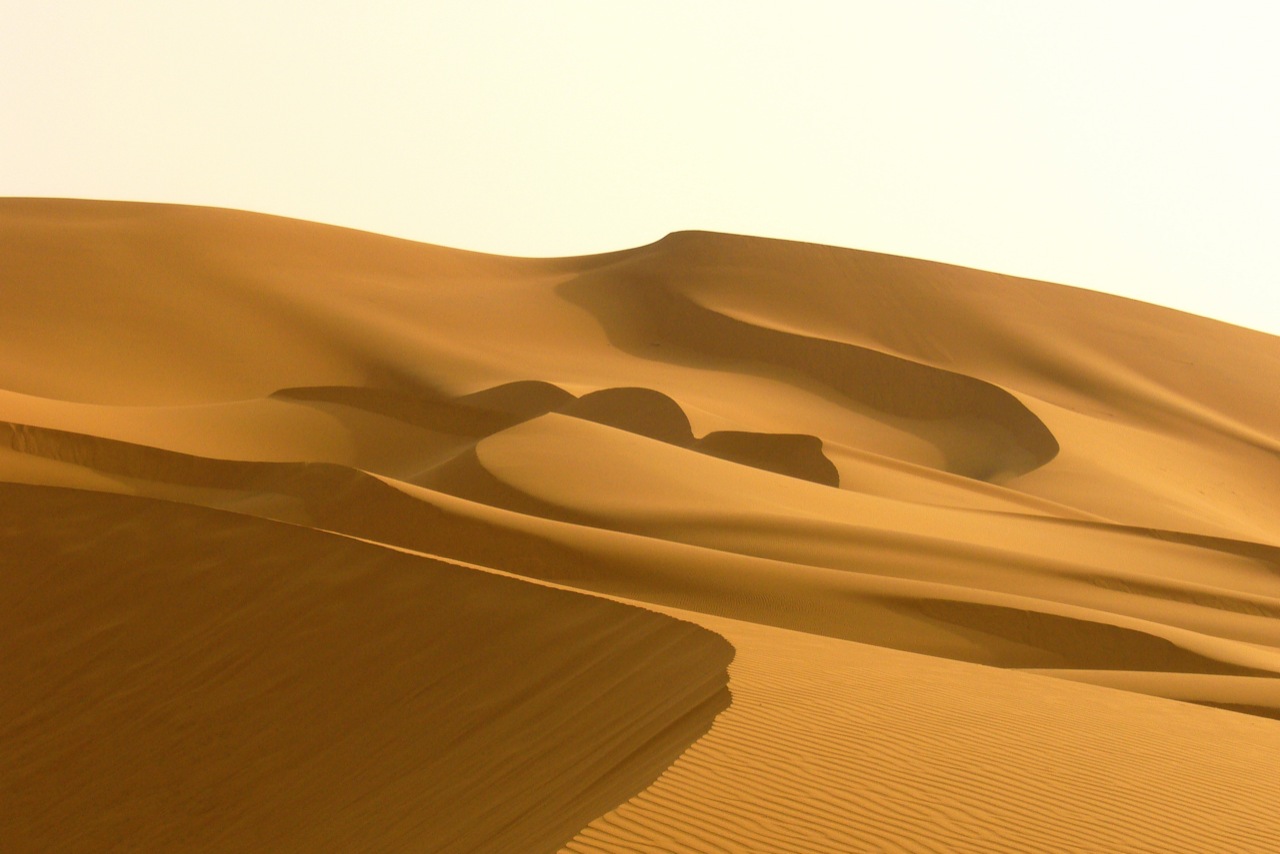 Societies and Empires of Africa,800–1500
Empires develop in northern, western, and southern Africa. Trade helps spread Islam and makes some African empires very wealthy.
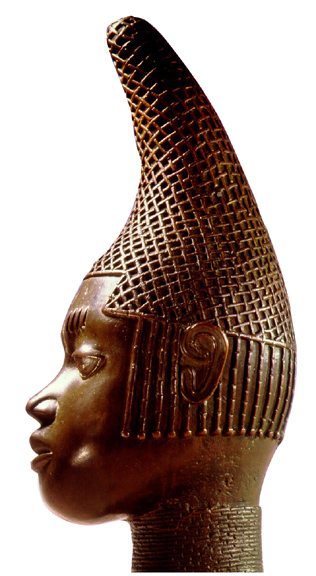 Idia, first Queen Mother of Benin and of Oba Esigie, king of Benin. Sculpture (16th century), Benin.
NEXT
North and Central AfricanSocieties
North and central Africa develop hunting-gathering societies, stateless societies, and Muslim states.
NEXT
Stateless Societies
Lineages
•	Some societies group people in lineages—those with common ancestor
•	Members of a lineage have strong loyalties to one another
•	In some African societies, lineage groups take the place of rulers
•	These stateless societies balance power among lineages
•	Stateless societies—no centralized system of 	power
Continued . . .
continued Stateless Societies
Tracing Family Descent
•	Some societies are patrilineal—trace ancestry 	
	through fathers
•	Others are matrilineal—trace ancestry through 	
	mothers
•	Lineage determines how possessions are inherited
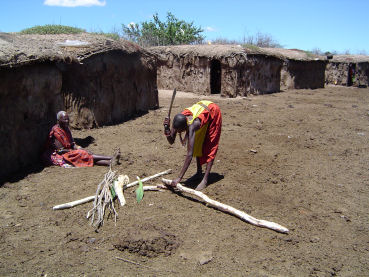 Age-Set System
•	Age set—group of people born about same time 	
	who form close ties
•	Age sets go through life stages together, such as 	
	warrior or elder
•	Ceremonies mark the passage to each new stage
Muslim States
North Africa
•	Starting in 630s, Muslims conquer North Africa
•	Western part—Libya, Tunisia, Algeria, and 	Morocco—called Maghrib
•	Many Africans convert to Islam; religious scholars 	advise rulers
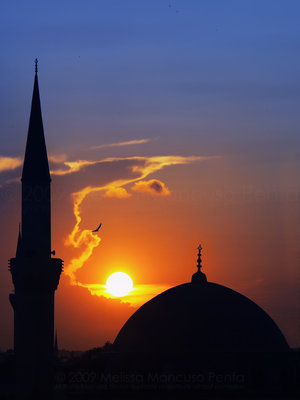 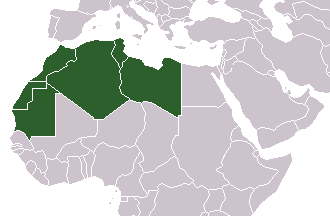 Continued . . .
continued Muslim States
Islamic Law
•	Islamic law brings order to Muslim states, especially 	North Africa 
•	Original inhabitants of North Africa are the Berbers 
•	Berbers convert to Islam but maintain their own 	
	culture
•	The Almoravids and Almohads, two Berber groups, 	
	form empires
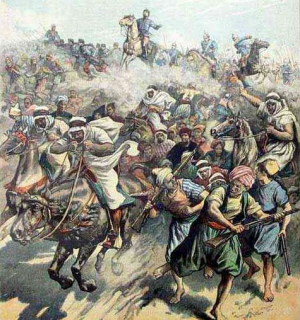 Continued . . .
continued Muslim States
Almoravid Reformers
•	In 1000s, devout Berber Muslims make hajj, 	
	pilgrimage, to Mecca
•	Muslim scholar founds Almoravids—strict religious 	group 
•	Around 1050, Almoravids begin to spread Islam 	
	through conquest
•	They conquer southern Ghana and Spain, where 	
	they are called Moors
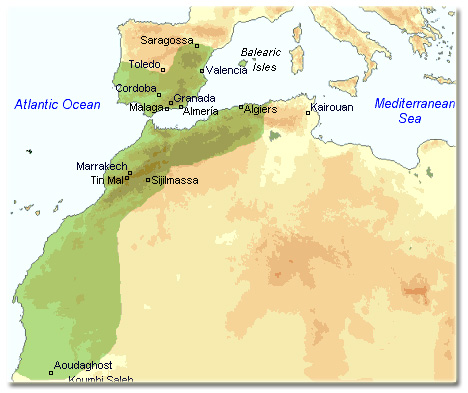 Continued . . .
continued Muslim States
Almohads Take Over
•	In mid 1100s, Almohads—group of Berber 	
	Muslims—overthrow Almoravids
•	Almohads strictly obey teachings of Qur’an and 	
	Islamic law
•	By 1148 they control most of Morocco, keep 	
	Marrakech as their capital
•	Almohad Empire lasts 100 years; unites Maghrib 	
	under one rule
African Societies, 800–1500
•	From 800 to 1500 there are a variety of African 
	socities 
	-	hunter-gatherers
	-	stateless societies
	-	Muslim states
West African Civilizations
West Africa contains several rich and powerful states, including Ghana, Mali, and Songhai.
West African Civilizations
Empire of Ghana
Growing Trade in Ghana
•	In 200s, Berbers begin using camels to cross Sahara 	for trade
•	Muslims use word ghana  “chief” to refer to people of 	that land
•	By 700, trade is making people rich in the kingdom 	
	Ghana
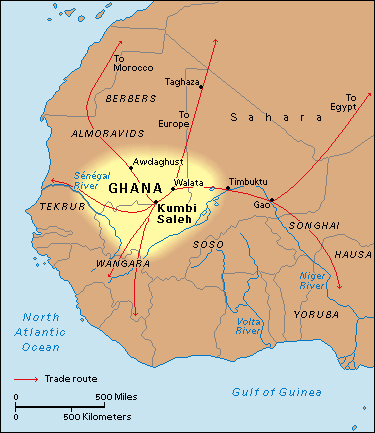 Gold-Salt Trade
•	Gold mined in forests south of Sahara; traded to 	
	north
•	Salt mined from Sahara and carried to West Africa
•	Ghana provides protection, taxes trade, and ensures 	fairness
Continued . . .
continued Empire of Ghana
Land of Gold
•	By 800, king of Ghana rules an empire and taxes 	surrounding kings
•	Only king can own gold nuggets; this keeps 	prices high
•	King commands army, acts as chief judge and 	religious leader
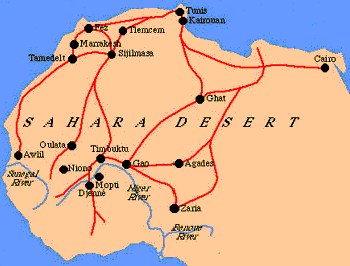 Islamic Influences
•	Islam spreads through region south of the Sahara 	
	through trade
•	In 1000s, Ghana’s rulers convert to Islam and take 	
	Islamic advisers
•	Ghana falls in 1076 to Almoravid conquest and never 	rises again
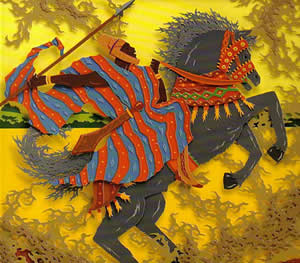 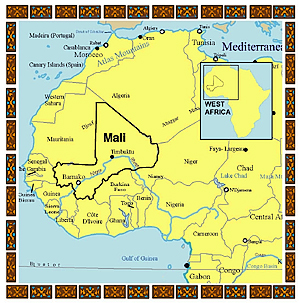 Empire of Mali
Rise of Mali
•	By 1235, Ghana replaced by Mali—another 	kingdom based on gold trade
•	Mali becomes wealthy as the gold trade routes 	shift eastward
Sundiata Conquers an Empire
•	Sundiata becomes emperor of Mali by overthrowing 	unpopular ruler
•	Conquers Ghana and cities of Kumbi and Walata
•	Reestablishes the gold-salt trade and encourages 	
	agriculture
Continued . . .
History In Music Lyrics
I got to 'pologize to Mos and Kweli (probably)
But is it cool to rap about gold
If I told the world I copped it from Ghana and Mali? 
-Kanye West (Breath in Breath Out)
continued Empire of Mali
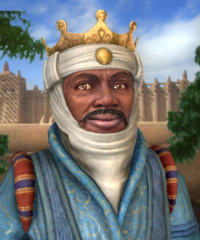 Mansa Musa Expands Mali
•	Some later rulers become Muslim
•	Most famous is Mansa Musa—rules Mali from 	1312–1332
•	Mansa Musa was skilled military leader and fair 	ruler
•	After returning from hajj, he builds mosques in 	Timbuktu and Gao
Travels of Ibn Battuta
•	In 1352, Ibn Battuta—Muslim scholar and traveler—	visits Mali
•	By 1400, Mali begins to decline
Empire of Songhai
Songhai
•	Songhai—people east of Mali, control gold trade 	moving farther east
Sunni Ali, a Conquering Hero
•	In 1464, Sunni Ali begins rule; captures cities of 	
	Timbuktu, Djenné
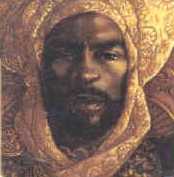 Continued . . .
continued Empire of Songhai
Askia Muhammad Governs Well
•	Sunni Ali’s son overthrown by Askia Muhammad, 	
	devout Muslim
•	Rules for 37 years; appoints ministers and governs 	
	well
•	Songhai Empire falls in 1591 to Moroccan invaders 	
	with cannons
•	Collapse of empire ends 1,000-year period of West 	
	African empires
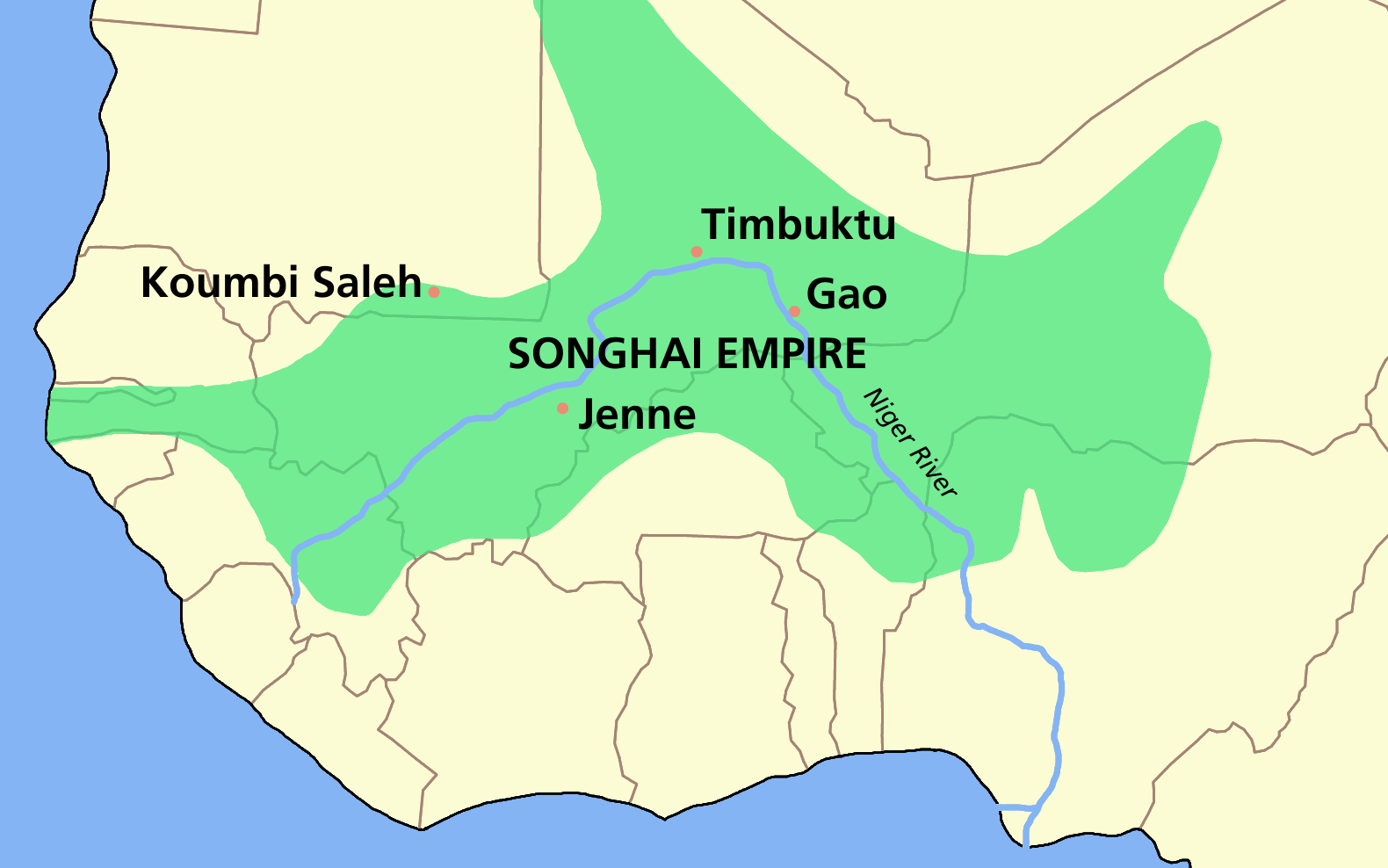 Eastern City-States and Southern Empires
African city-states and empires gain wealth through developing and trading resources.
Eastern City-States and Southern Empires
East Coast Trade Cities
Trade Builds Cities
•	Seaports thrive on trade from Persia, Arabia, and 	
	India 
•	New language arises—Swahili—blending Arabic 	
	and Bantu languages
•	By 1300, over 35 trading seaport cities grow wealthy
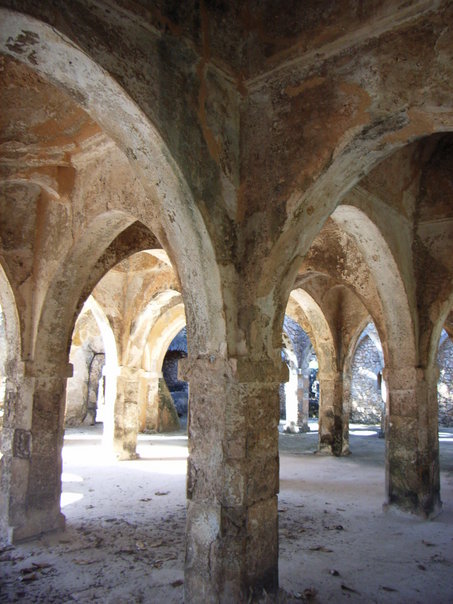 The City-State of Kilwa
•	Kilwa controls trade from southern Africa to India due 	to location
•	Seizes Sofala, port city that controls gold mines
Portuguese Conquest
•	Starting in 1488, Portuguese conquer Kilwa, 	
	Mombasa, and Sofala
Islamic Influences
Islam in East Africa
•	Muslim merchants spread Islam as they trade on 	eastern coast
•	Most cities governed by a Muslim sultan and 	officials 
•	Most people in the region follow traditional 	religions
Enslavement of Africans
•	Enslaved Africans sold in Arabia, Persia, and India
•	Trade in slaves fairly small, though steady
•	Increases drastically in the 1700s
Southern Africa and Great Zimbabwe
A New City
•	Shona build Great Zimbabwe—southeastern 	empire based on gold trade
Great Zimbabwe
•	Shona farm and raise cattle between Zambezi and 	
	Limpopo rivers
•	After 1000, Great Zimbabwe controls gold trade 	
	routes to Sofala
•	Leaders gain wealth by taxing traders, chiefs
•	Abandoned by 1450 for unknown reasons
•	Ruins of Great Zimbabwe discovered in 1871
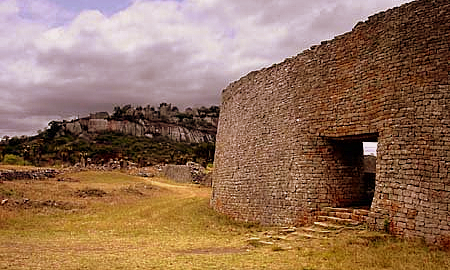 The Mutapa Empire
Mutota
•	Mutota—Shona who leaves Great Zimbabwe and founds a new state
•	Mutota’s army dominates northern Shona people, 	who pay him tribute
Mutapa Rulers
•	The northern Shona call their rulers mwene mutapa 	or “conqueror”
•	Mutapa—name for African empire that conquers 	
	Zimbabwe
•	By 1480 Matope, Mutota’s son held large area 	
	inland and along coast
•	Gained wealth by mining gold